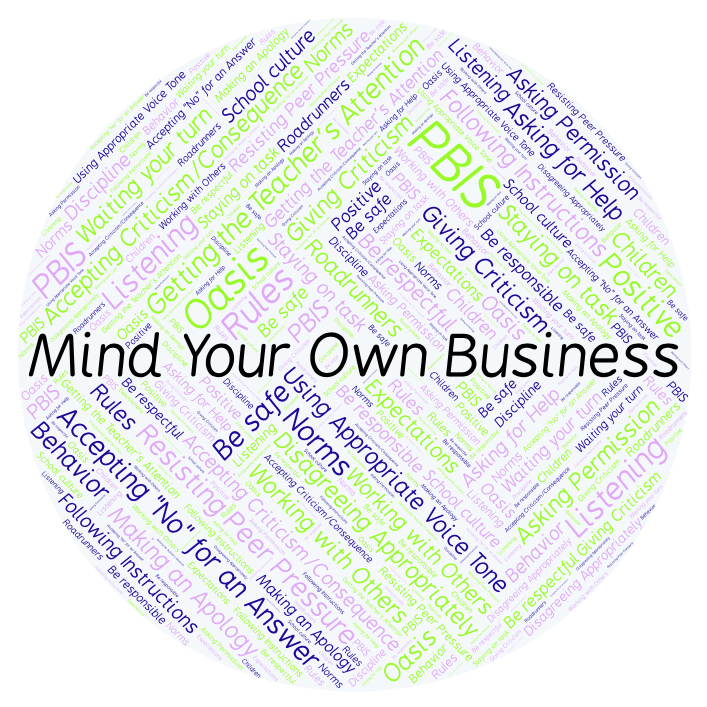 PBIS Social Skills
Day 5
Minding Your Own Business
Remember, this week we are talking about Minding Your Own Business.
Let’s review the three steps.
Minding Your Own Business
Step 1: Focus on your assignment or task.
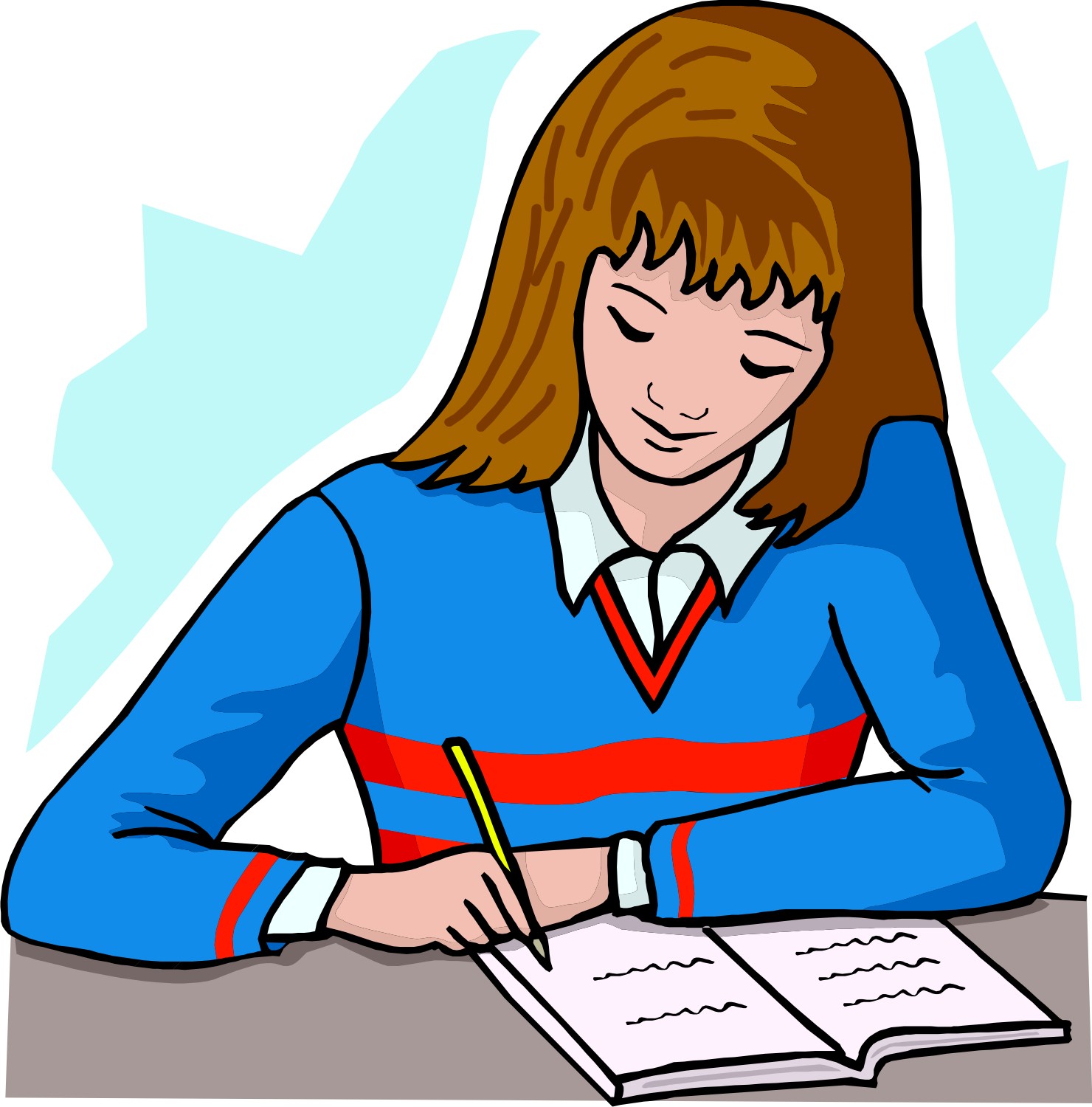 Minding Your Own Business
Step 2: Ignore all conversations, gestures, and distractions that are someone else’s business.
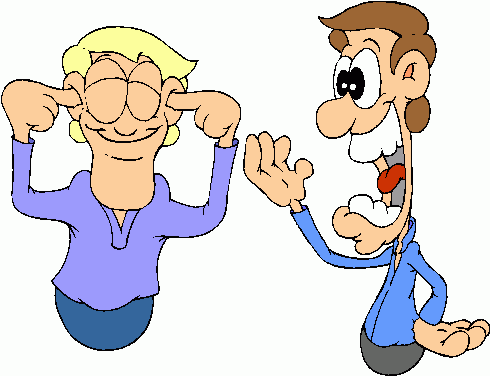 Minding Your Own Business
Step 3: Keep working quietly until you receive further instructions.
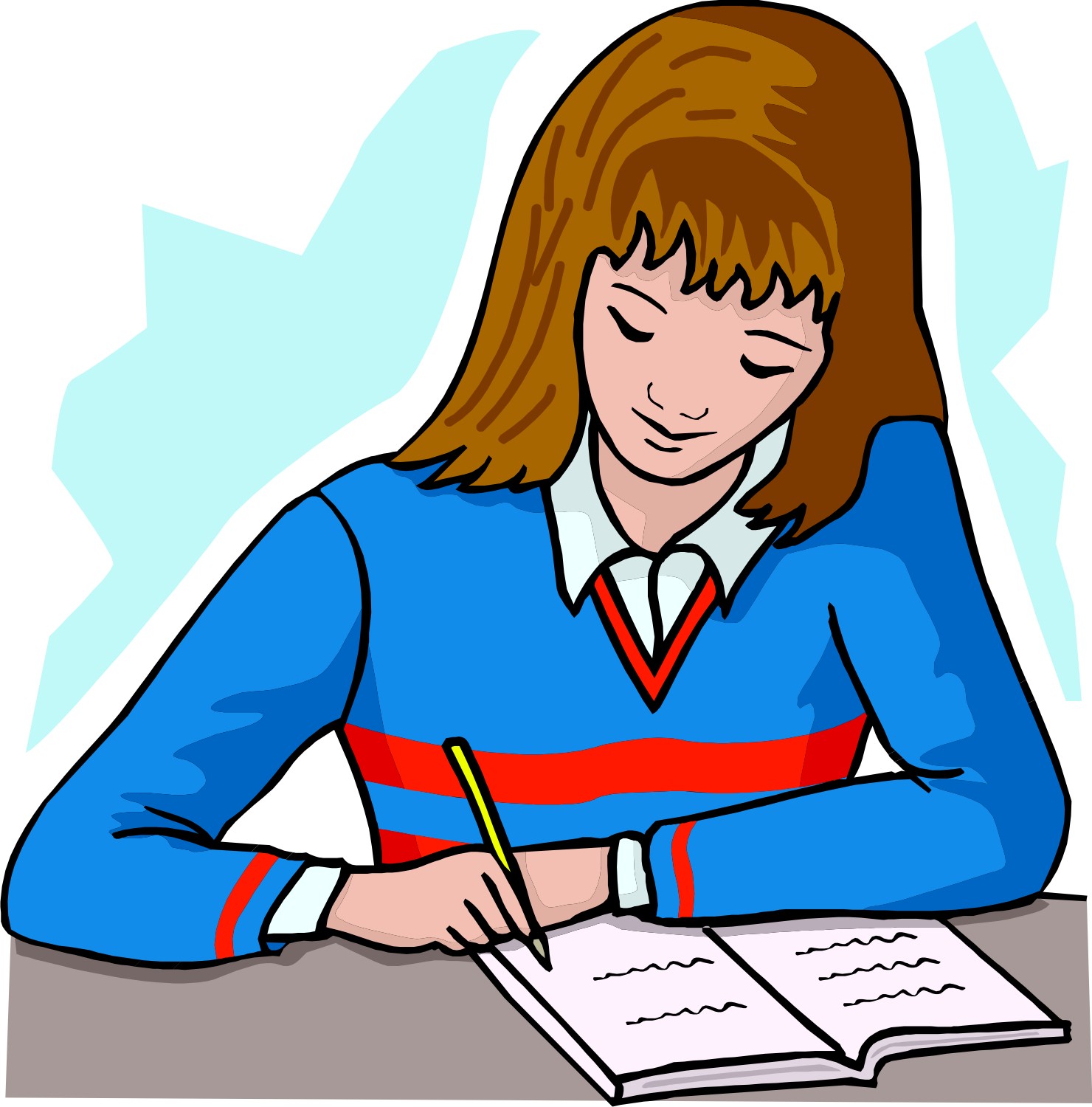 Minding Your Own Business
When you mind your own business, you are more likely to stay out of trouble and you are more likely to complete your assignment.
Okay, today we are going to present the Projects we have been working on this week.  Who would like to be the first volunteer?